общая характеристика неметаллов V группы.
Строение атомов
        азота и фосфора.
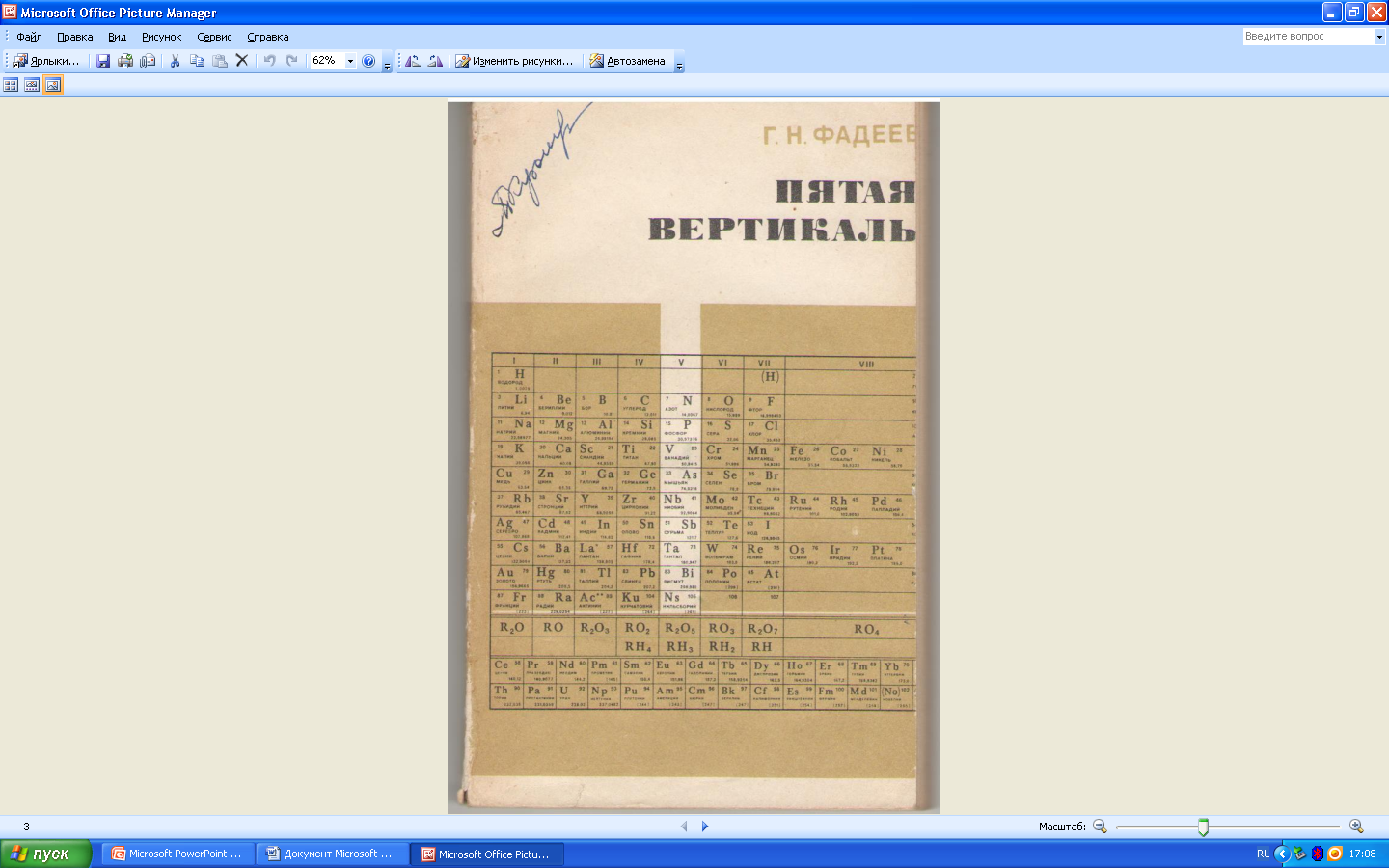 Пятая  вертикаль
Давайте вместе сделаем «пять шагов» от края периодической таблицы и начнем спускаться вертикально вниз через всю периодическую таблицу.
             Перед нами предстанут апатичный Азот, скрывающий свои способности за внешней инертностью; многоликий Фосфор; известный отравитель Мышьяк, на счету которого смерть королей и императоров; древняя  5000-летняя Сурьма и хрупкий Висмут .
Общая  характеристика элементов V группы главной     
      подгруппы  по  составу,  строению  и  свойствам
∑е на
                           ВЭУ

                       1s2 2s22p3


                       . .  3s23p3


                       . .  4s24p3


                       . .  5s25p3


                       . .  6s26p3
Вещества
                                        N2; NH3;                                      NO2;HNO3
                                        P; PH3;                                    P2O5; H3PO4
Ar




                   14




                   31




                   75




                  122



                  209
Z
      
+7




+15




 +33



 +51




 +83
неМе
св-ва
Э



 N




 P




As




Sb



Bi
Ra
ЭО
С.О.




0;-3;+1 до +5


0; -3; +3; +5


0; -3; +3; +5


0; -3; +3; +5


0; -3; +3; +5
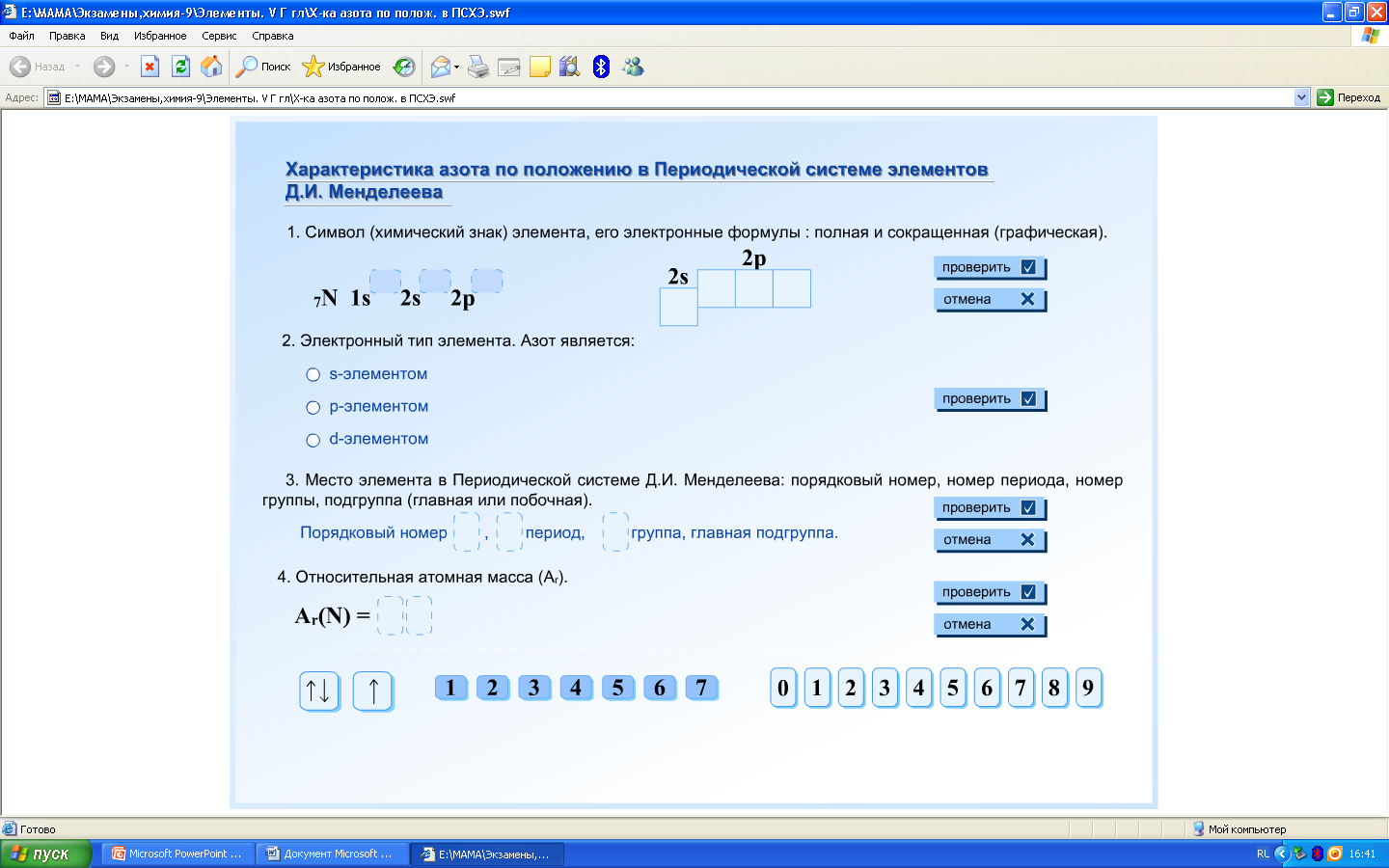 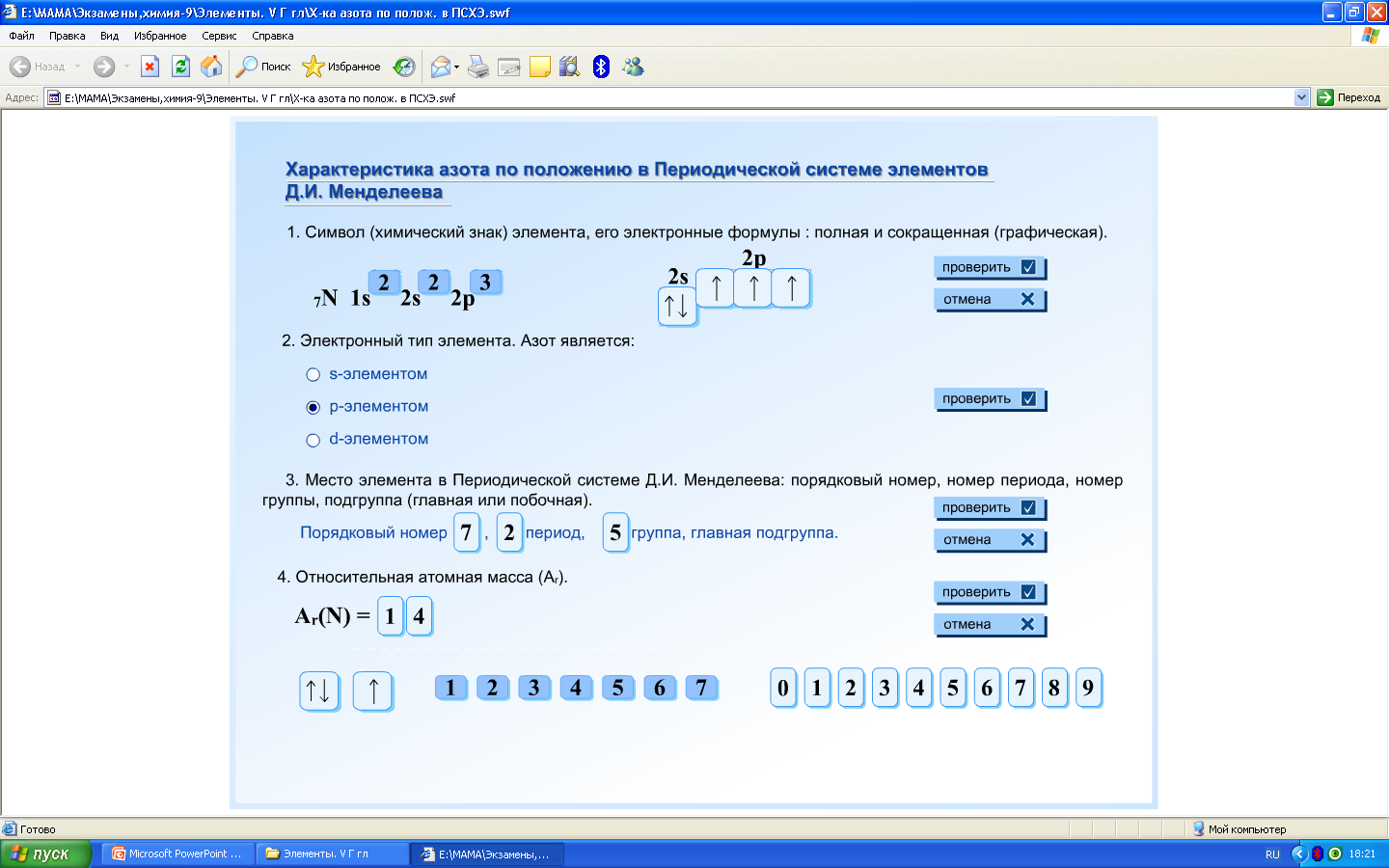 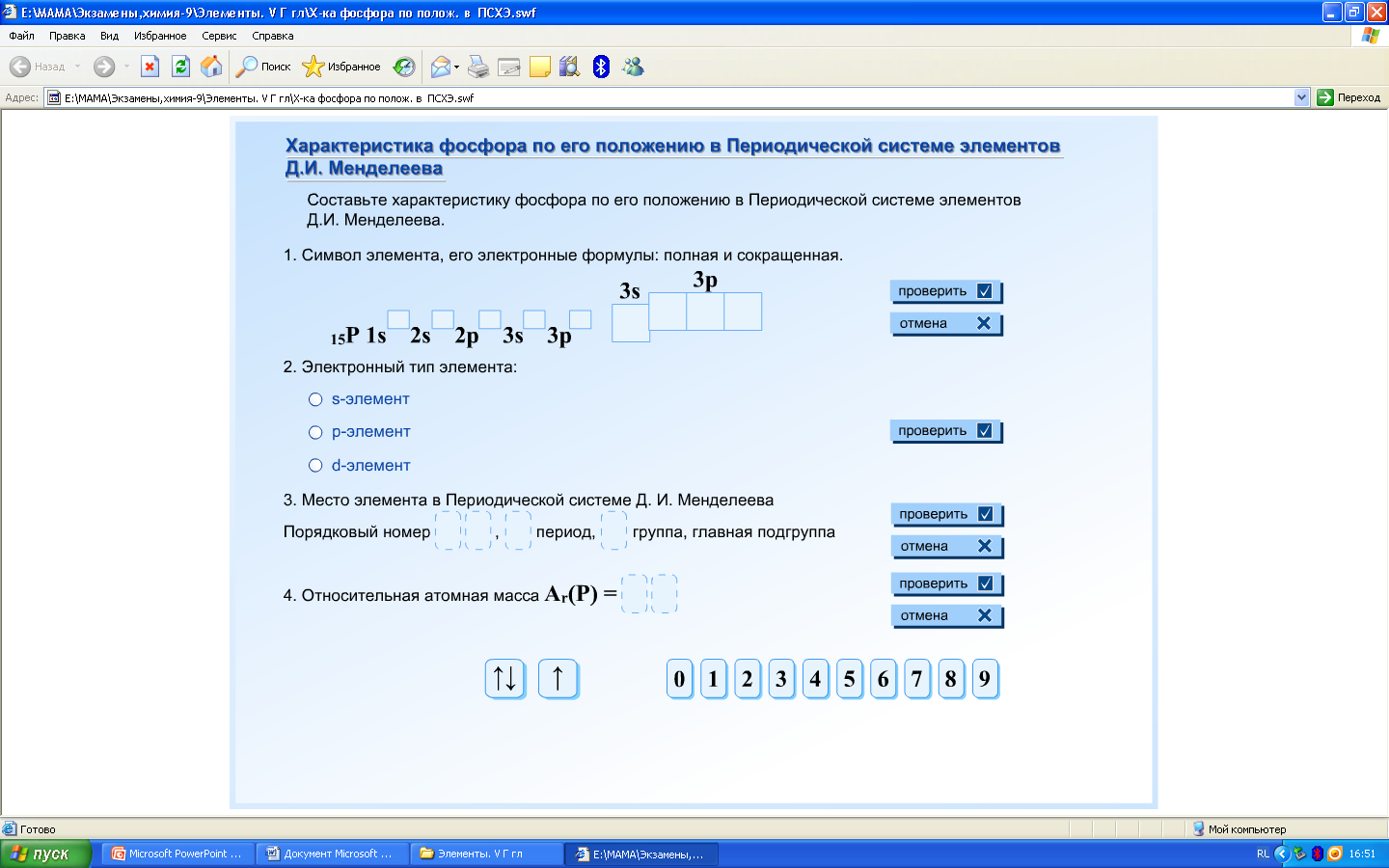 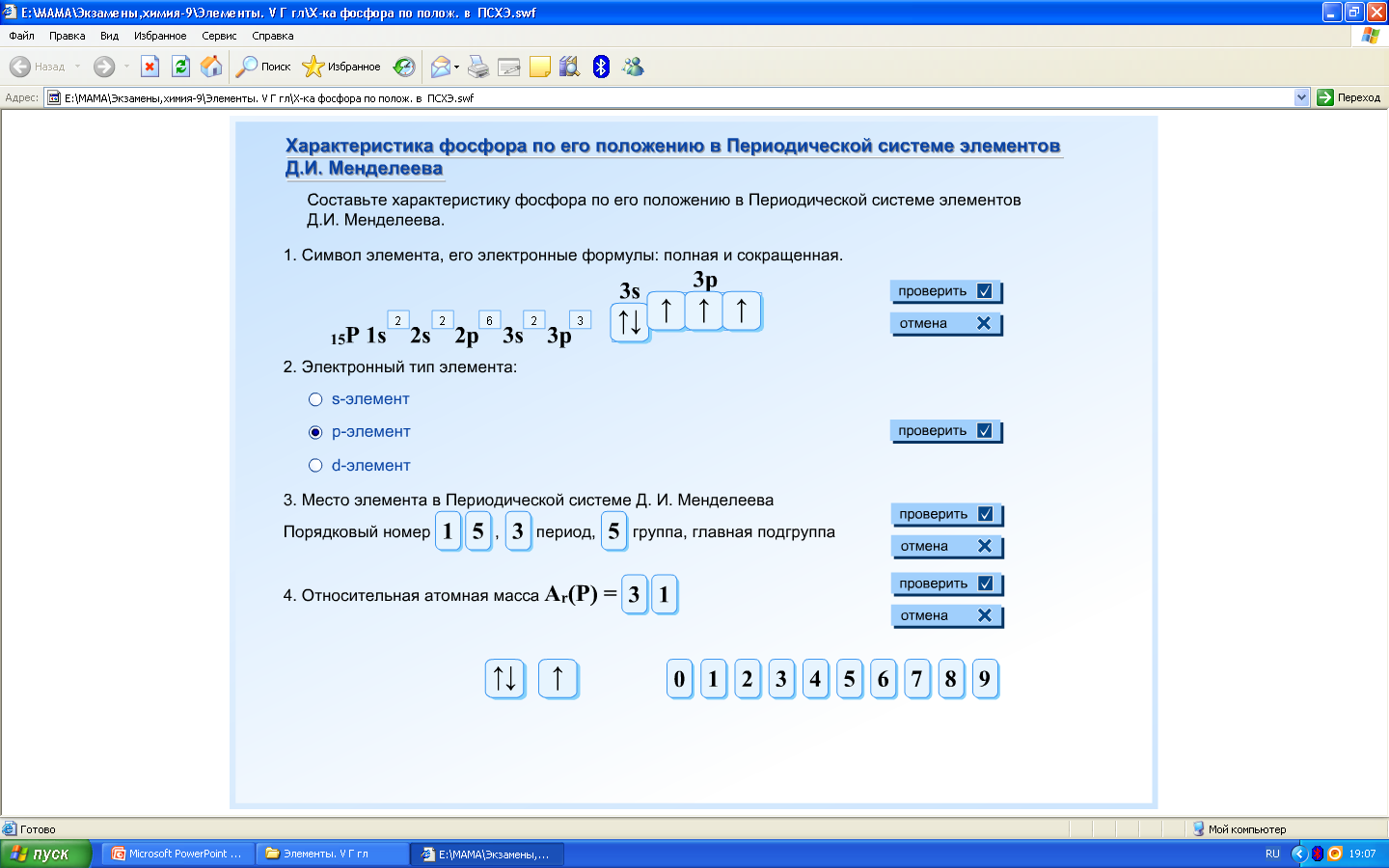 Из истории открытия азота
Впервые азот был открыт английским ученым Д.Резерфордом в 1772 г. Его свойства  исследовали  ученые  К. Шееле,   Г. Кавендиш, Дж. Пристли, А. Лавуазье.   Знаменитый ученый А. Лавуазье совместно с другими учеными предложил термин «азот», что в переводе с греческого означает «безжизненный». Но не прошло и полувека, как выяснилось, что «безжизненный» азот – это один из элементов жизни – входит в состав белков.
Азот как простое  вещество
N2 ; N    N;  КНС;  МКР; 
МОЛЕКУЛА ОЧЕНЬ УСТОЙЧИВА.   
Мr(N2)=28;  ГАЗ  БЕЗ ЦВЕТА  И  ЗАПАХА, ПЛОХО  РАСТВОРИМ  В ВОДЕ,  НЕТОКСИЧЕН.
Т кип.=   196 ˚С.
Т пл. =    210,5˚С.
Из истории открытия фосфора
В поисках «философского камня», якобы способного превратить неблагородные металлы в золото, гамбургский алхимик        Х. Бранд в 1669 г. При перегонке сухого остатка от выпаривания мочи впервые получил белый фосфор.                             Поначалу алхимик думал, что это искомый «философский камень», ибо полученное вещество в темноте испускало голубоватый свет.
Фосфор            как простое вещество
БЕЛЫЙ ФОСФОР                         ЧЁРНЫЙ ФОСФОР  

    
                               КРАСНЫЙ ФОСФОР
Красный фосфор
АМОРФНЫЙ ПОРОШОК, ρ=2,3 г/см³; МЕНЕЕ РЕАКЦИОННОСПОСО-БЕН, ЧЕМ БЕЛЫЙ.
Т пл. = 590 ˚С.
 АБСОЛЮТНО ЧИСТЫЙ НЕЯДОВИТ.
Белый фосфор
ТВЁРДОЕ ВЕЩЕСТВО.
ρ=1,83 г/cм³.
Т пл.= 44,1˚С.
Т кип.= 280,5˚С.
ВЫСОКАЯ РЕАКЦИОННАЯ СПОСОБНОСТЬ.
ЯДОВИТ.
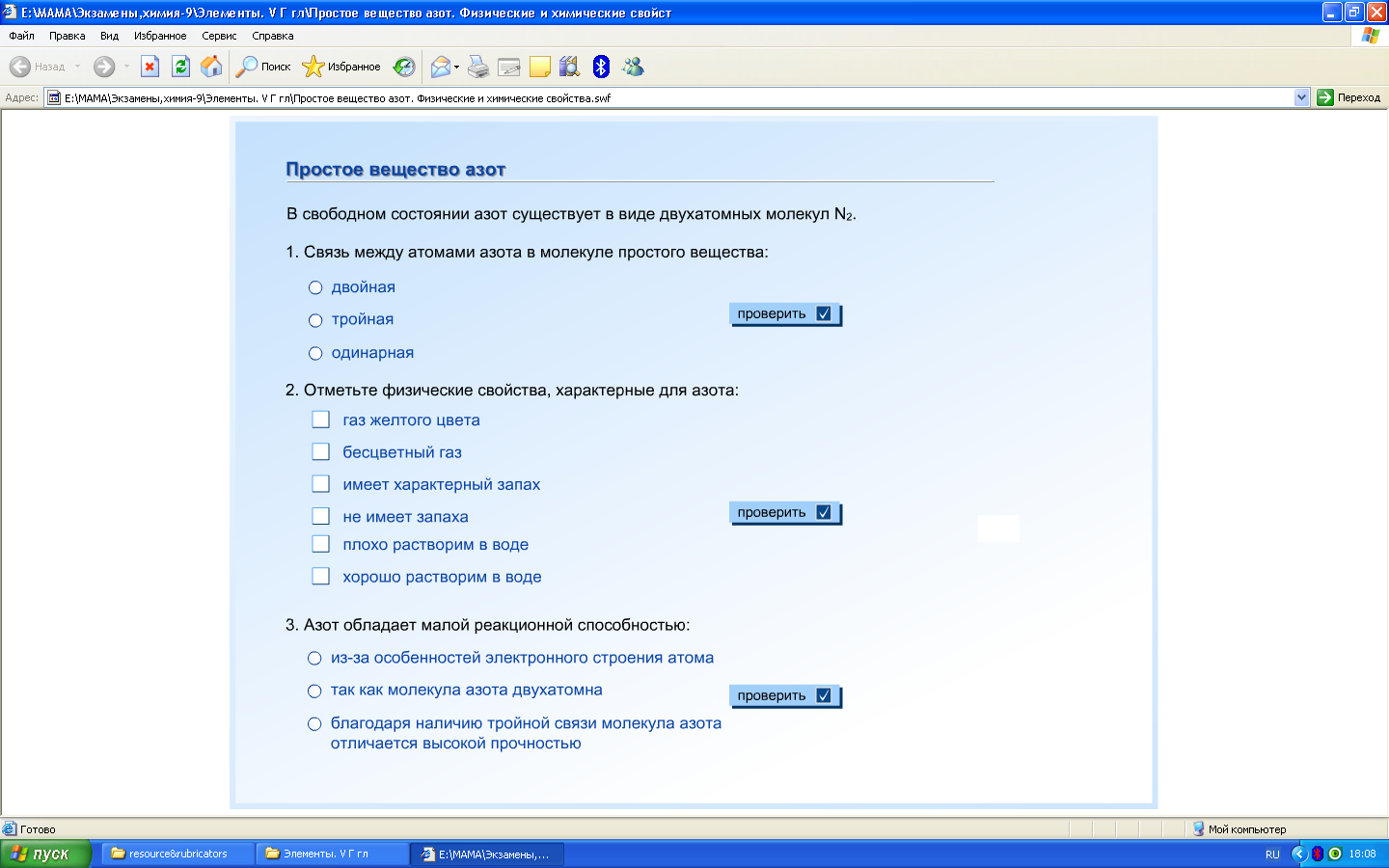 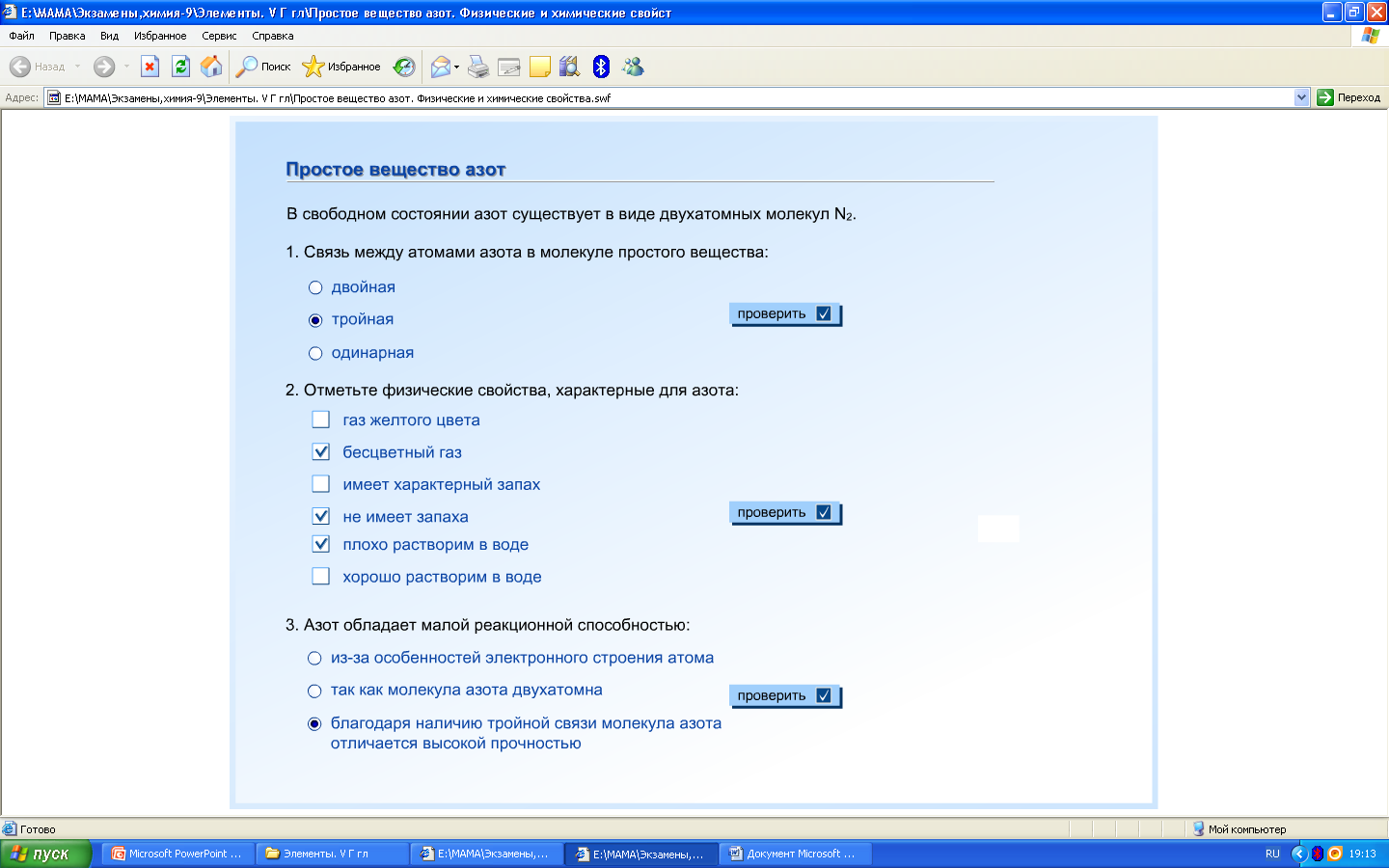 Итоги урока
Домашнее задание
ЗАПИСИ  В  ТЕТРАДИ, 
    ДДЗ  ПО ТРЕБОВАНИЮ - 5, С.23  №  5  И  6.
Спасибо
за
работу!